Приложение 
к решению Совета депутатов
города Новосибирска
от  ___________ № _______
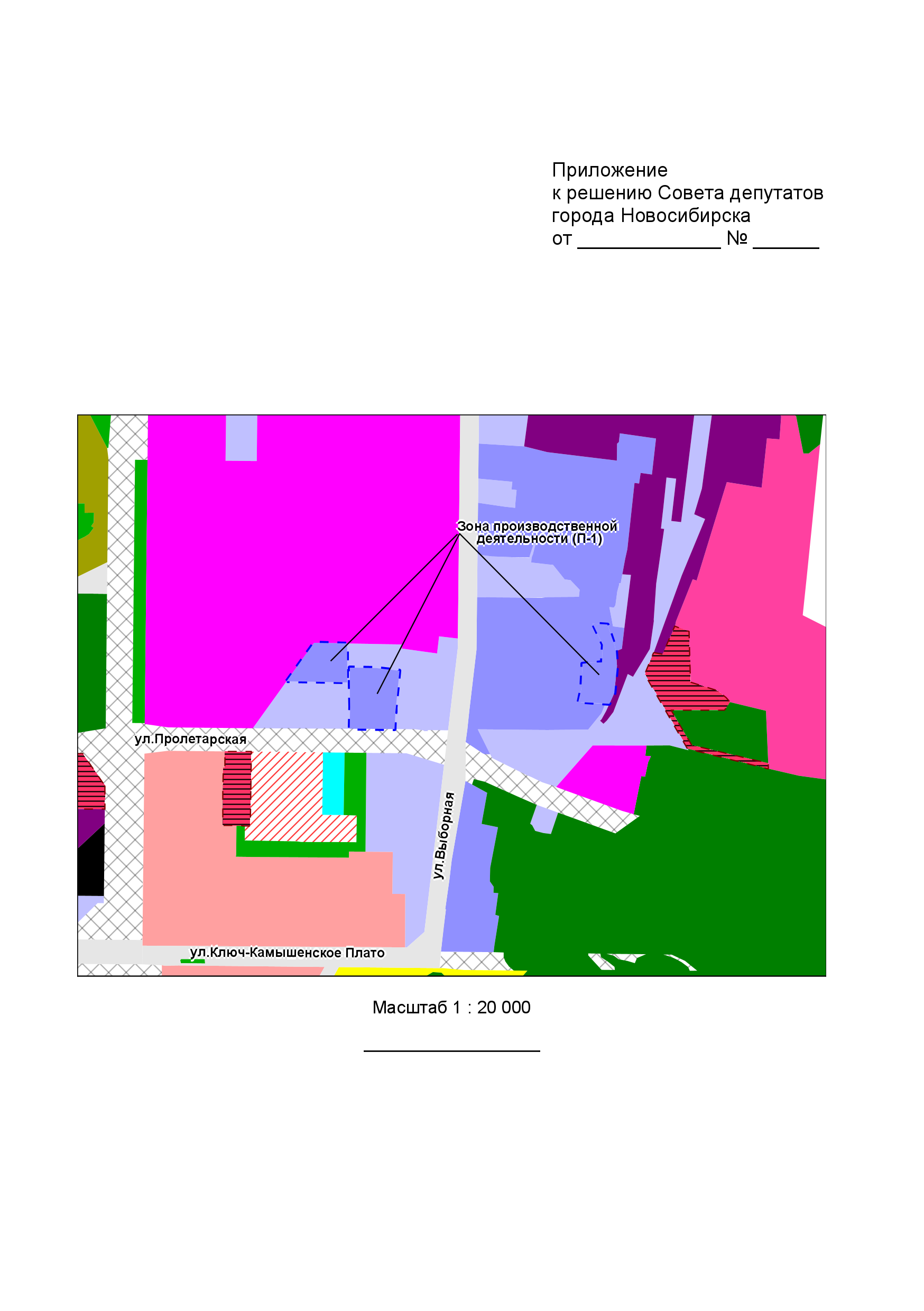